Развивающая предметно-пространственная среда подготовительной группы №8 «Звездочка»
Раздевалка
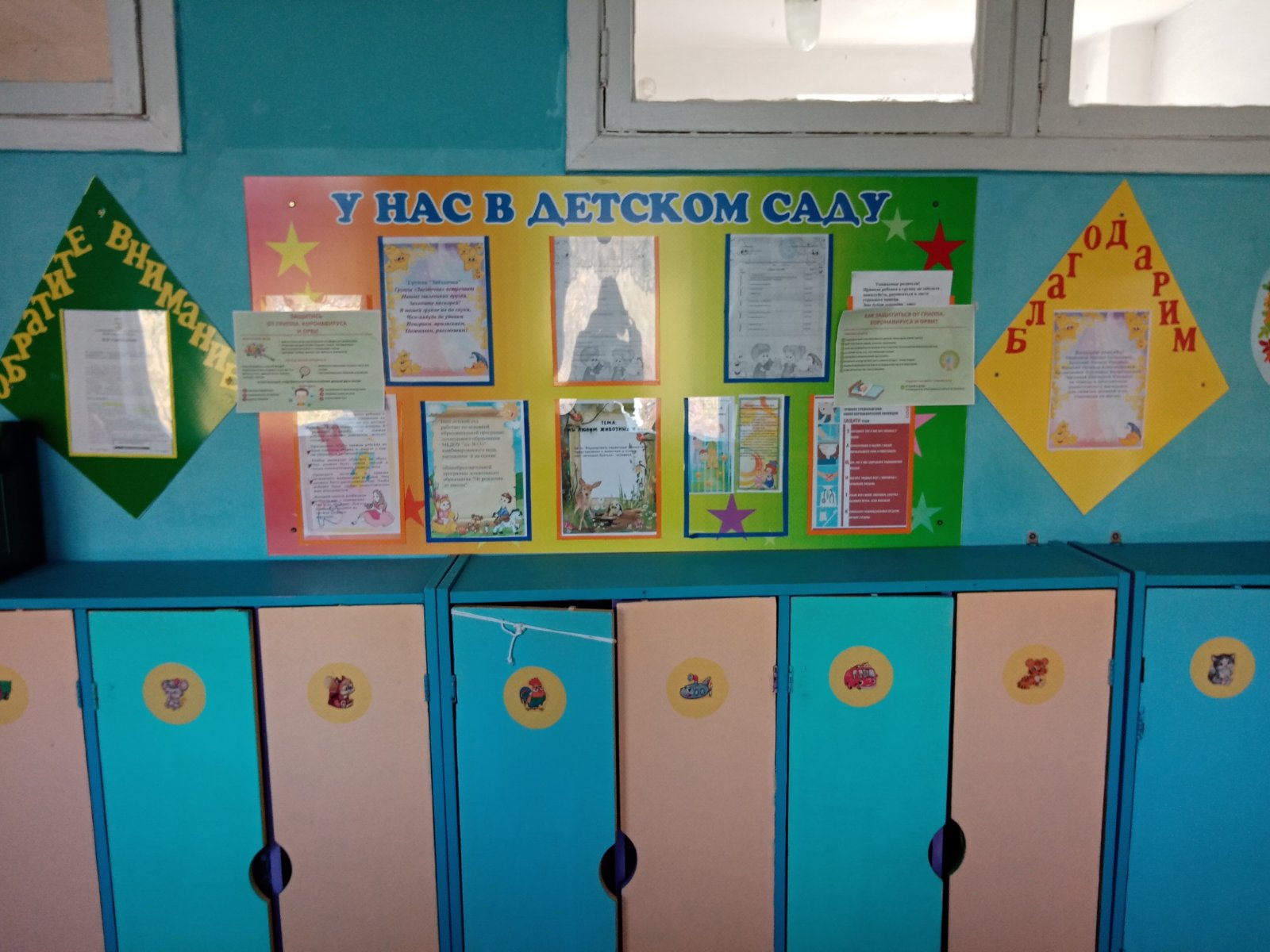 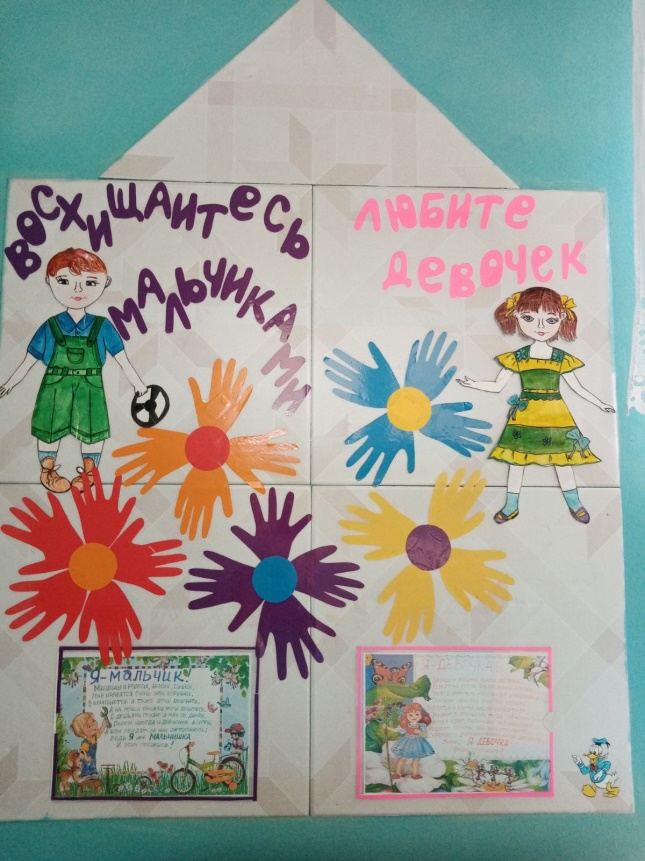 РАБОЧИЙ    БЛОК
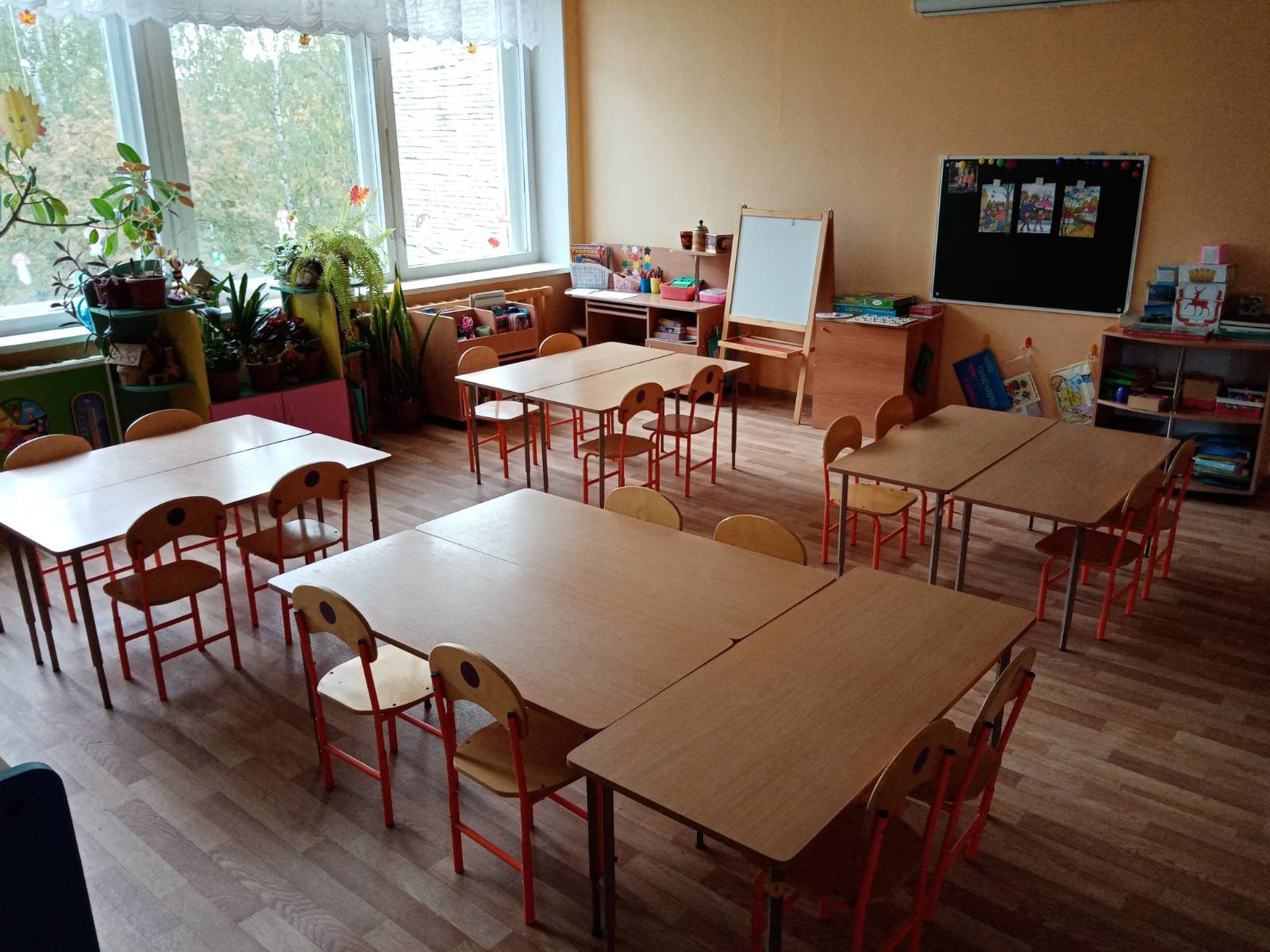 АКТИВНЫЙ    БЛОК
Уголок «Хочу все знать»
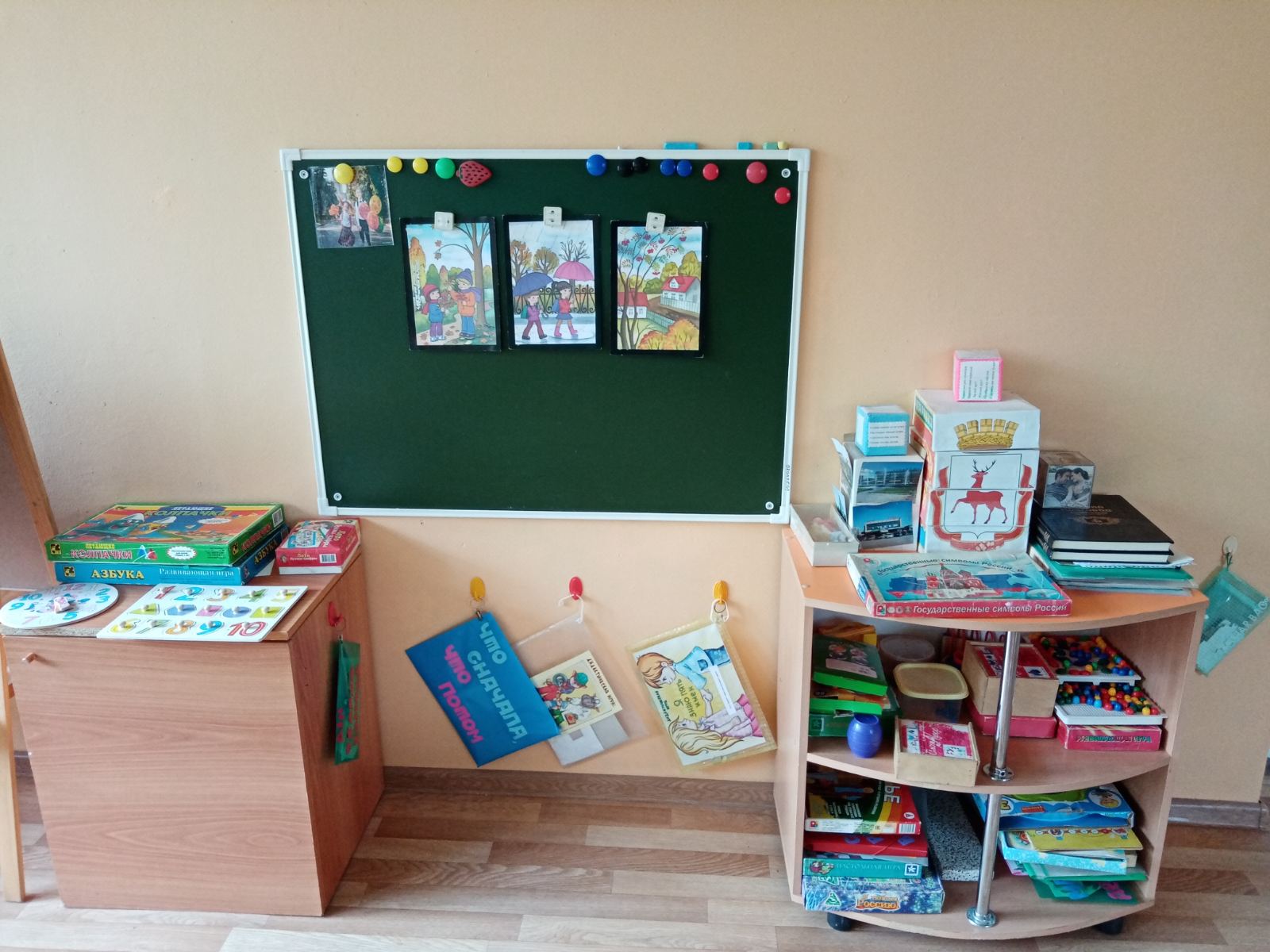 Уголок природы
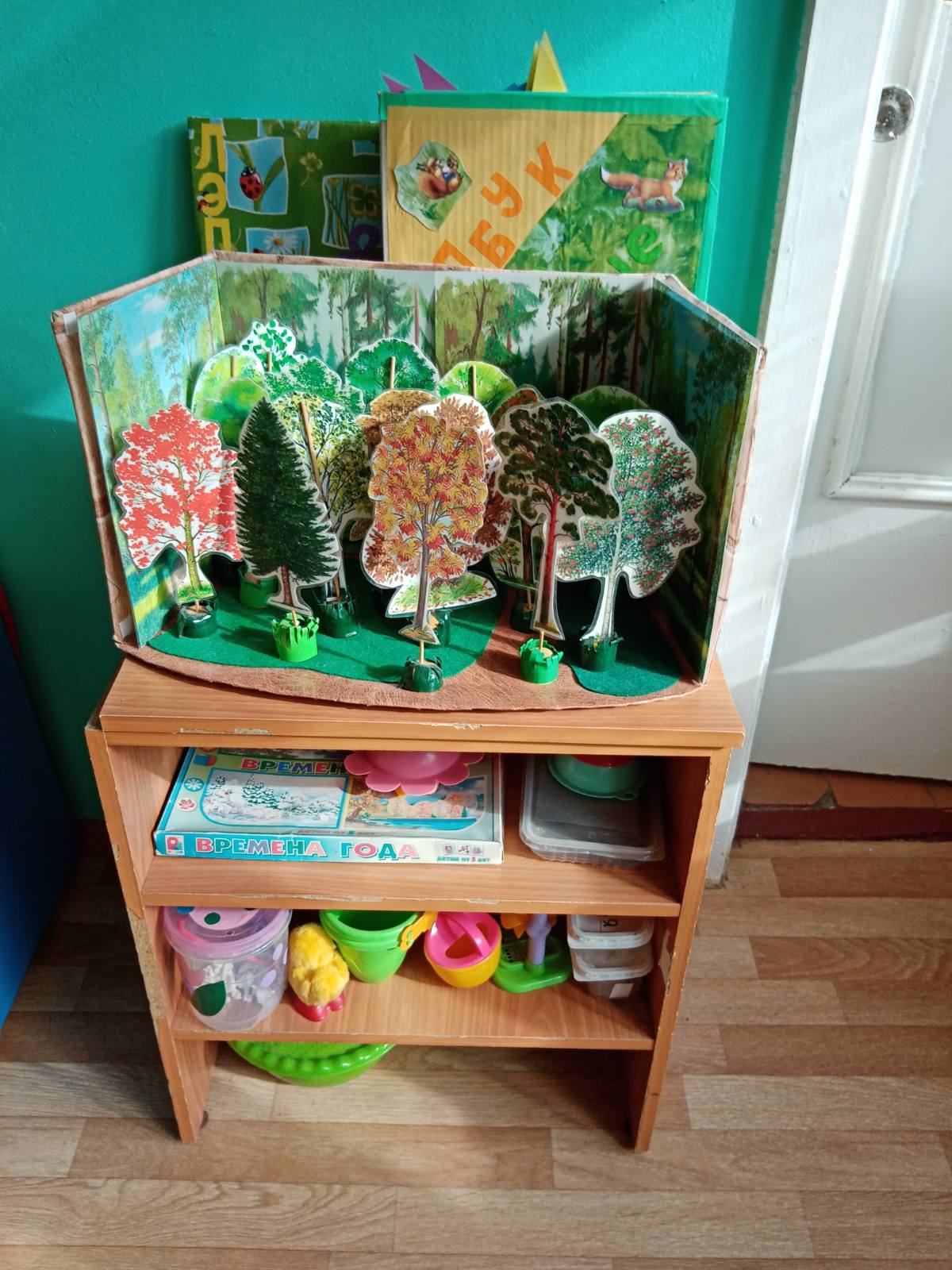 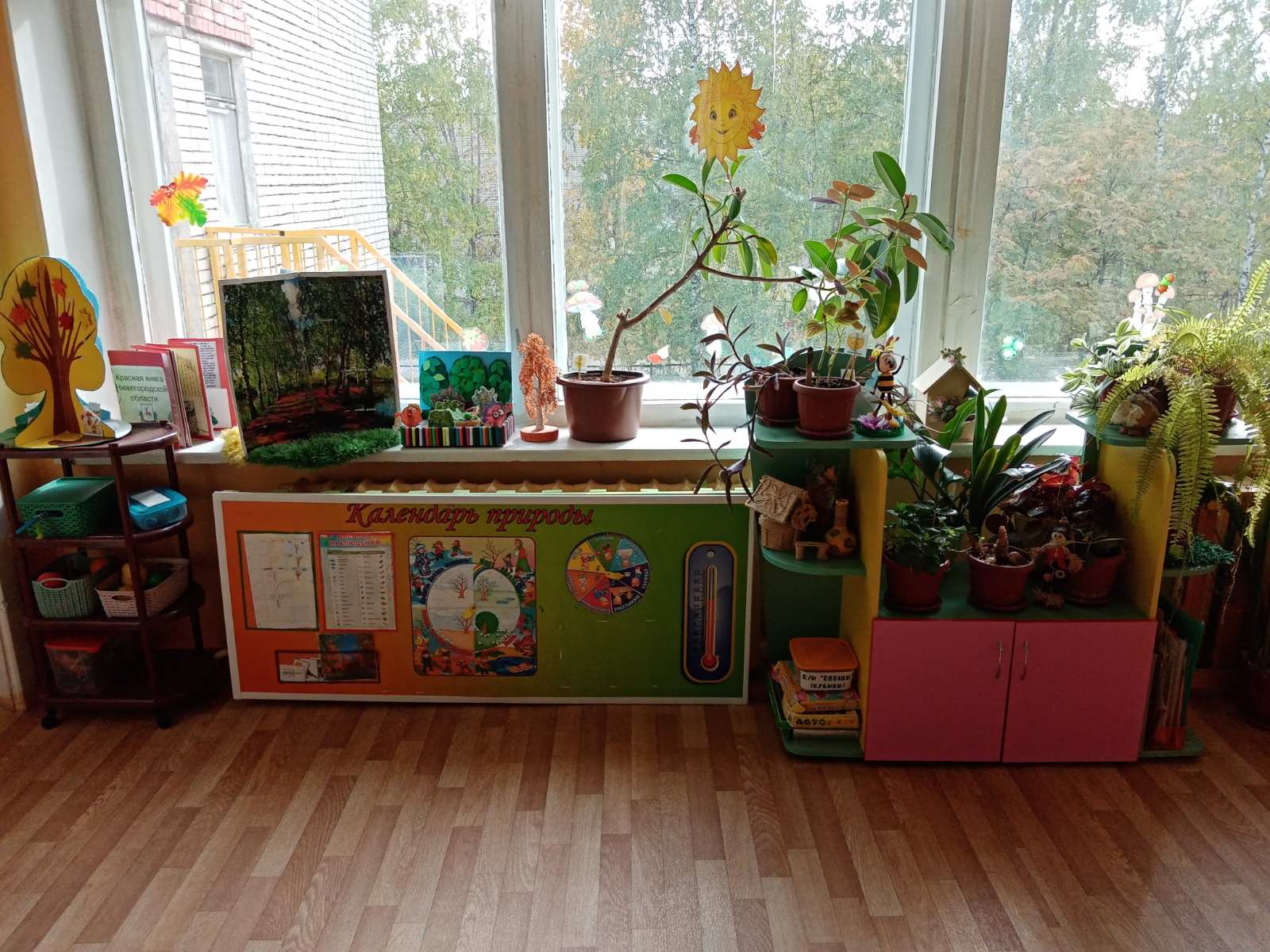 Уголок творчества
Физкультурный уголок
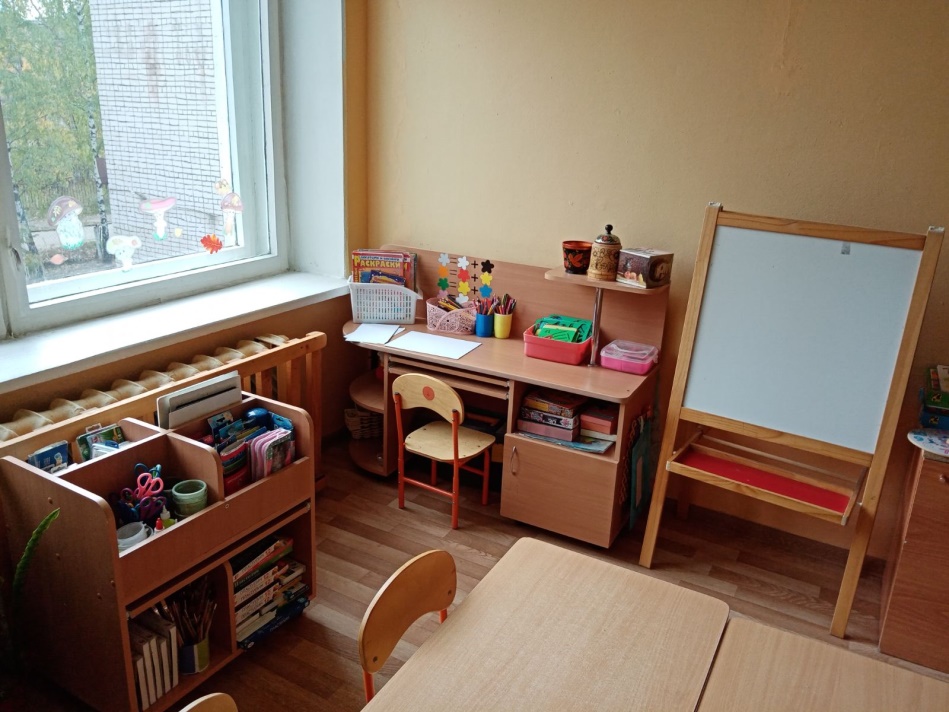 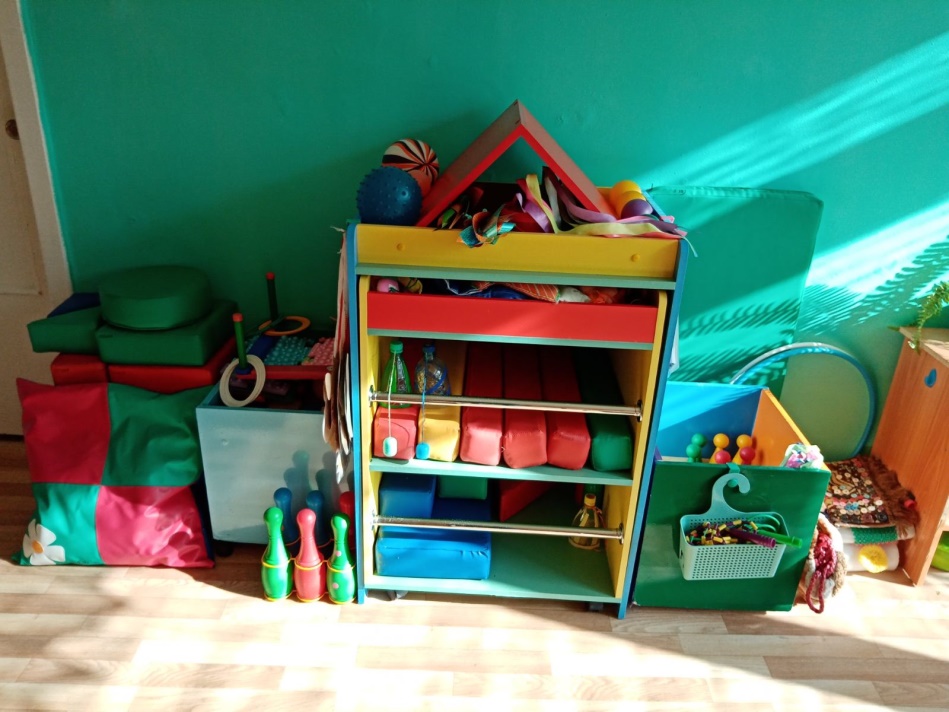 Уголок игр для мальчиков
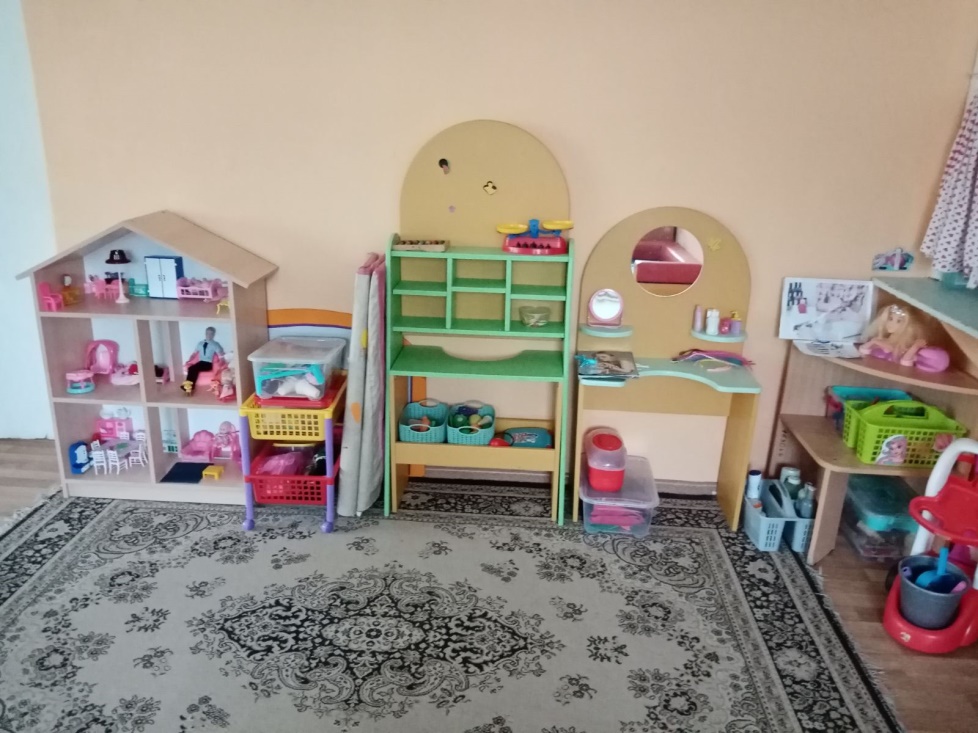 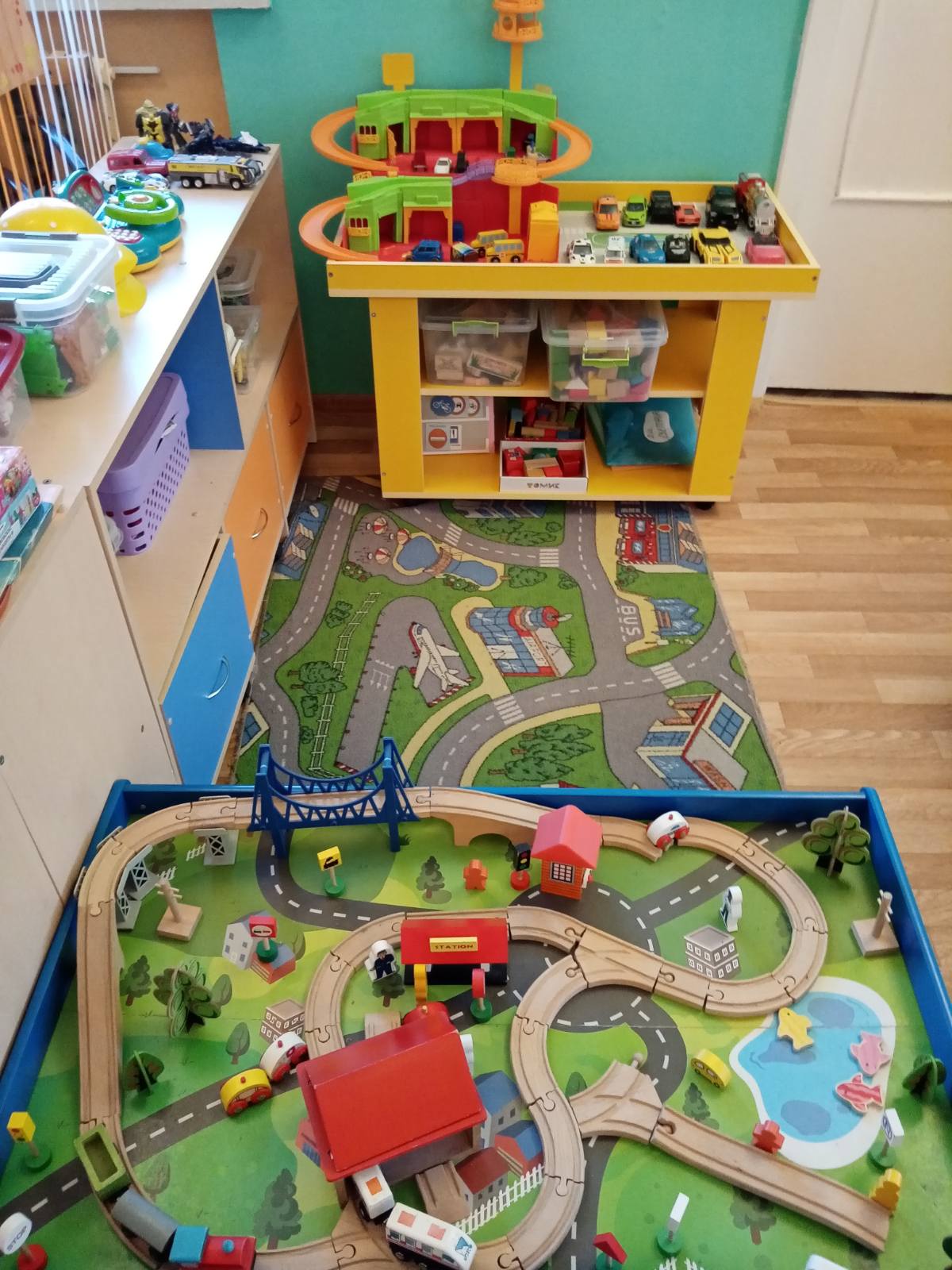 Уголок игр для девочек
СПОКОЙНЫЙ    БЛОК
Уголок театра и музыки
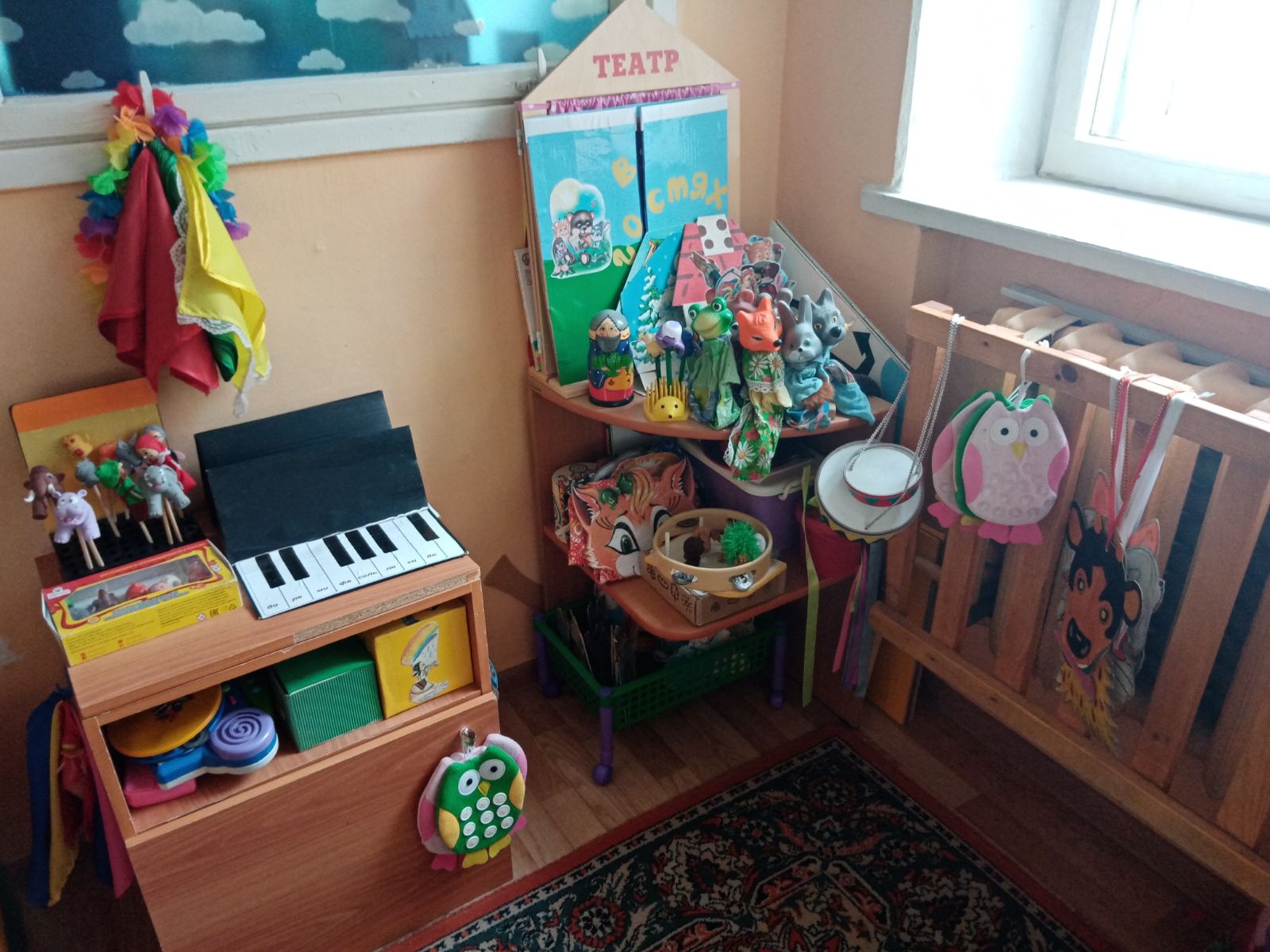 Уголок книги
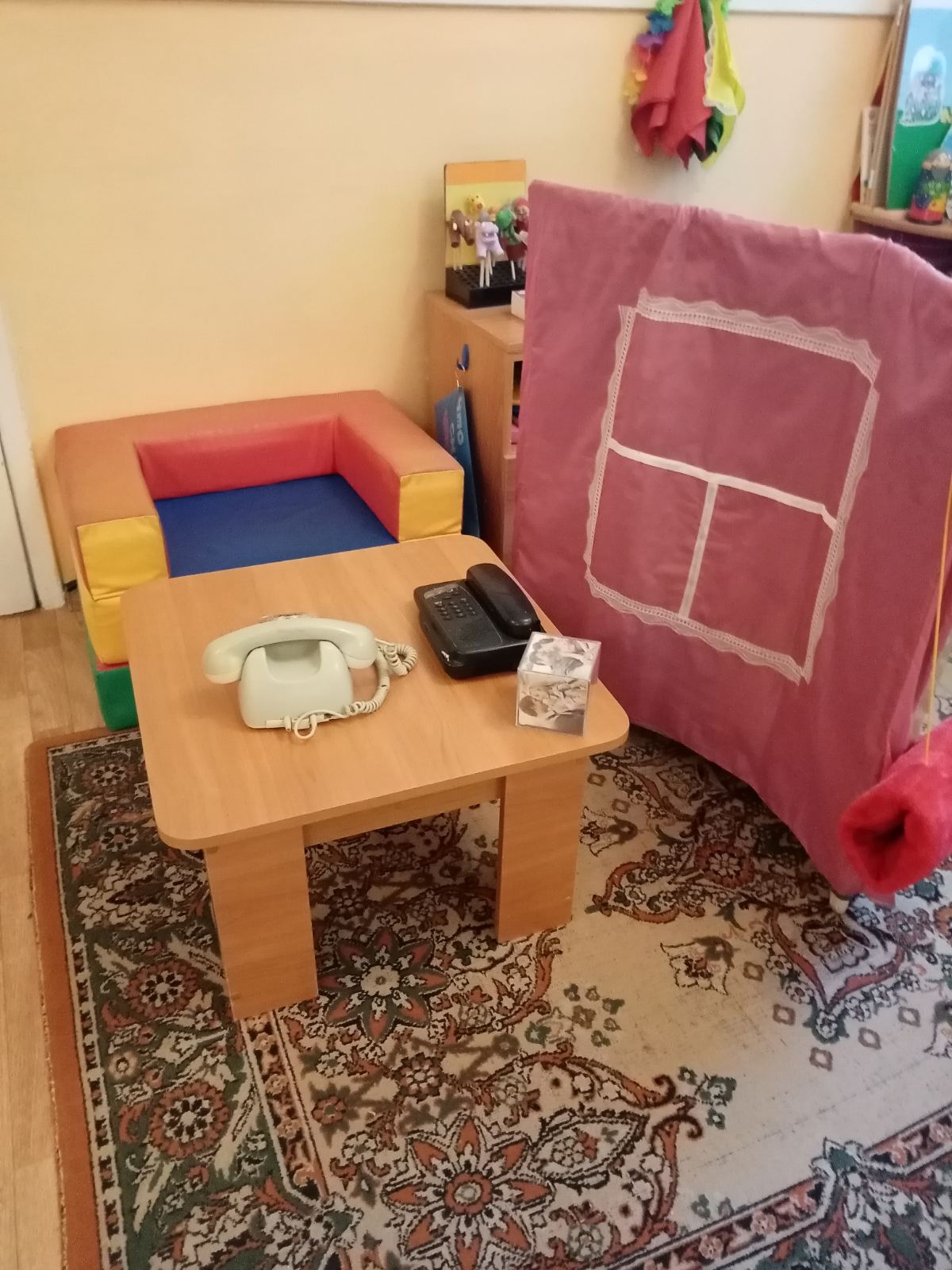 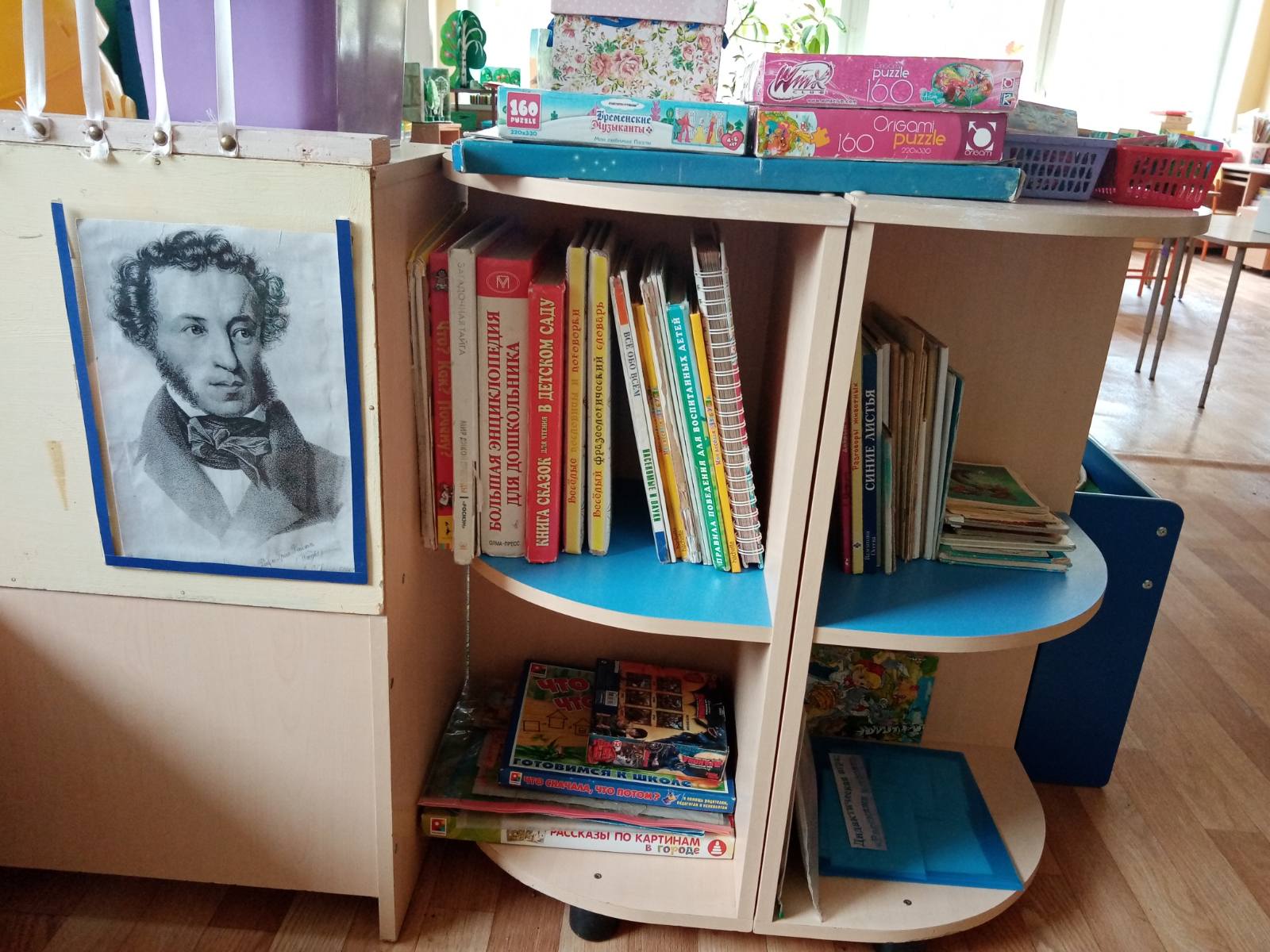 Уголок уединения